Households & Registration
Topic #1 – Households and Registration
Topics
Household/Registration Demo
Documenting estimated income
Documenting physical presence
LEP & Language
Transfers and VOCs
Patient ID changes/merges
WIC Inquiry
Encounter Entry
Household and Registration Demo
Day 2 - Topic #1 – Households and Registration
Transfers and VOCs
Day 2 - Topic #1 – Households and Registration
Transfers
Purpose
Move WIC Participant from one household to another within the same County.
Transfers
Child – Very Windy is currently with her aunt Momma Cloudy but is going to move back home with Awful Windy, her mother.
Household Member Page
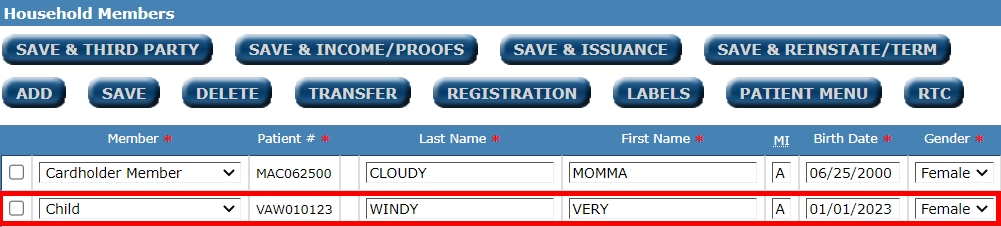 Select participant and click TRANSFER
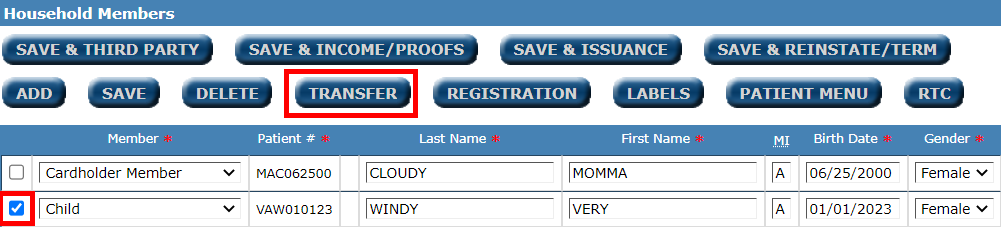 Search for the receiving Household
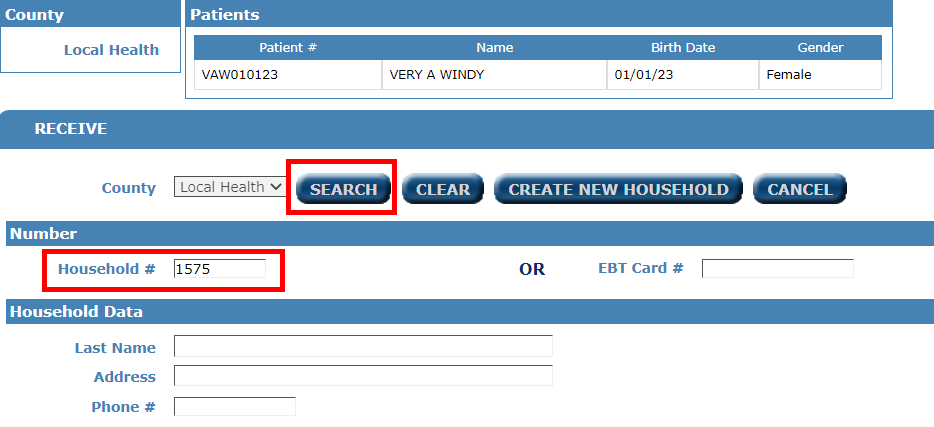 Household found, click GREEN arrow
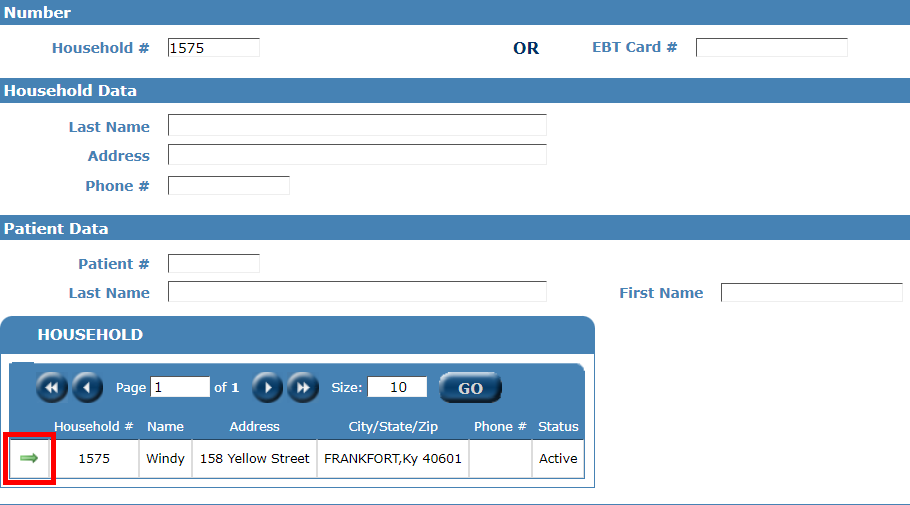 Select ID and click Save
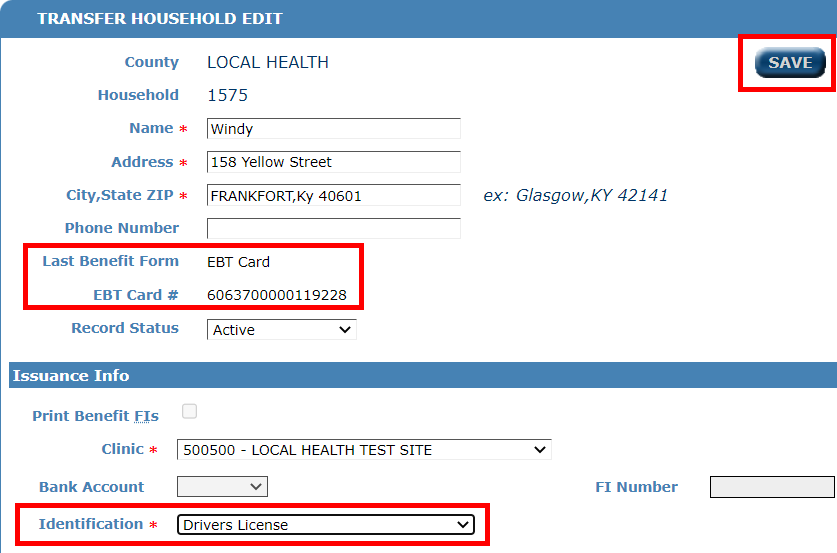 Benefit List of what is transferred
After clicking Save, you will return to WINDY household member page.
Very Windy is now with Awful Windy
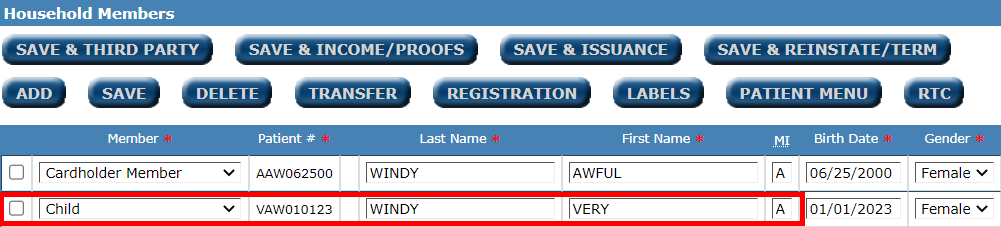 VOCs
Purpose
WIC participants move from a different county to your county and have an active certification.
VOC – In state
Mom & Child – Awful and Very Windy have moved to Livingston county. Both have active certifications.
On Portal Menu, click VOC SEARCH
Enter participant’s name and DOB
Search finds Awful Windy
Click the GREEN arrow
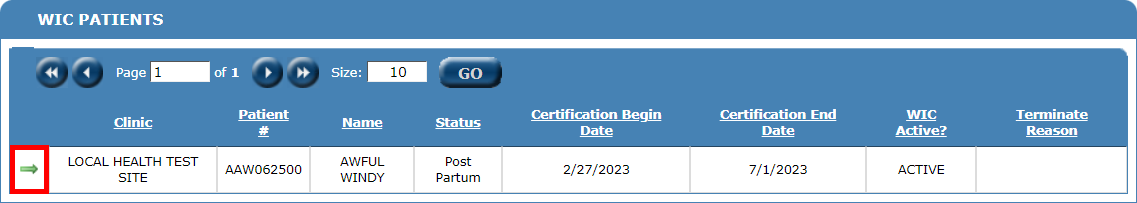 Select the participants, click TRANSFER VOC
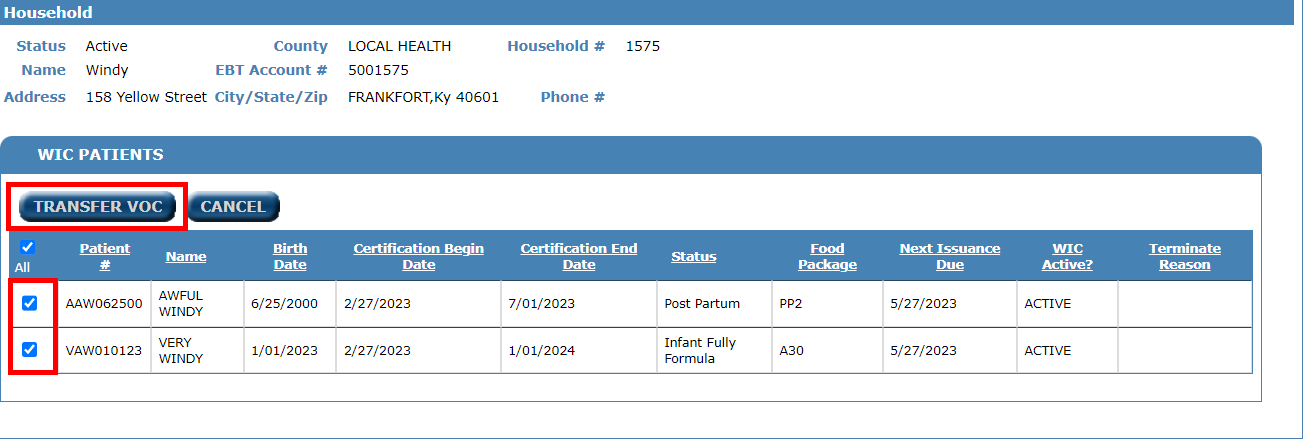 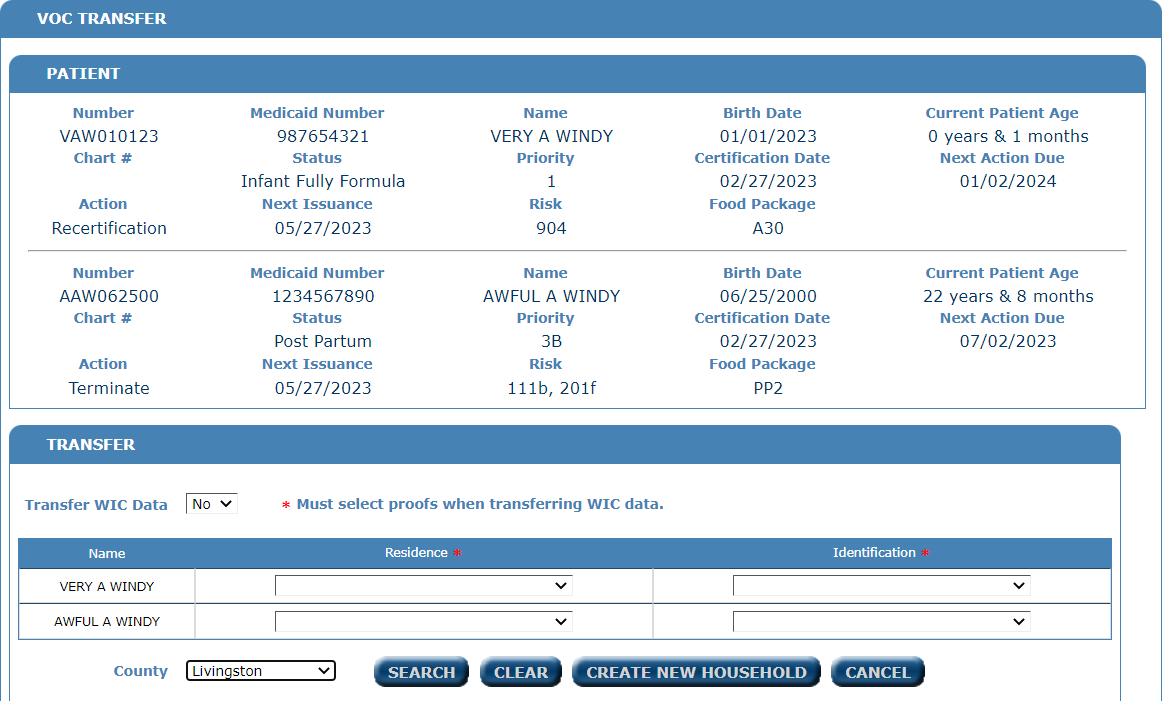 Transfer WIC Data = YES, set Proofs, set your county, and click CREATE NEW HOUSHOLD
Transfer WIC DATA = YES
Are you sure?
Change Household Information
EBT Card seems to be coming with them
Set the Clinic and Identification
Click SAVE orClick SAVE & EBT CARD ISSUANCE
New Household
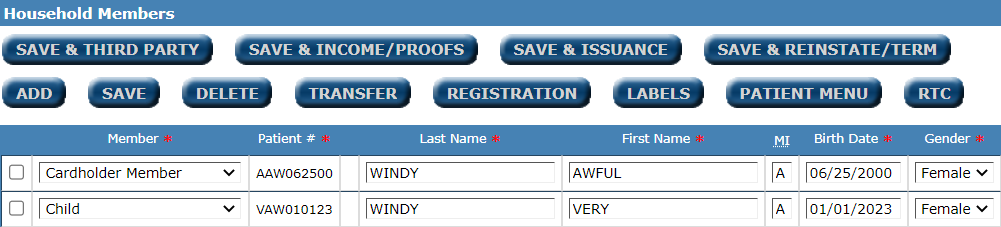 Issue New EBT Card
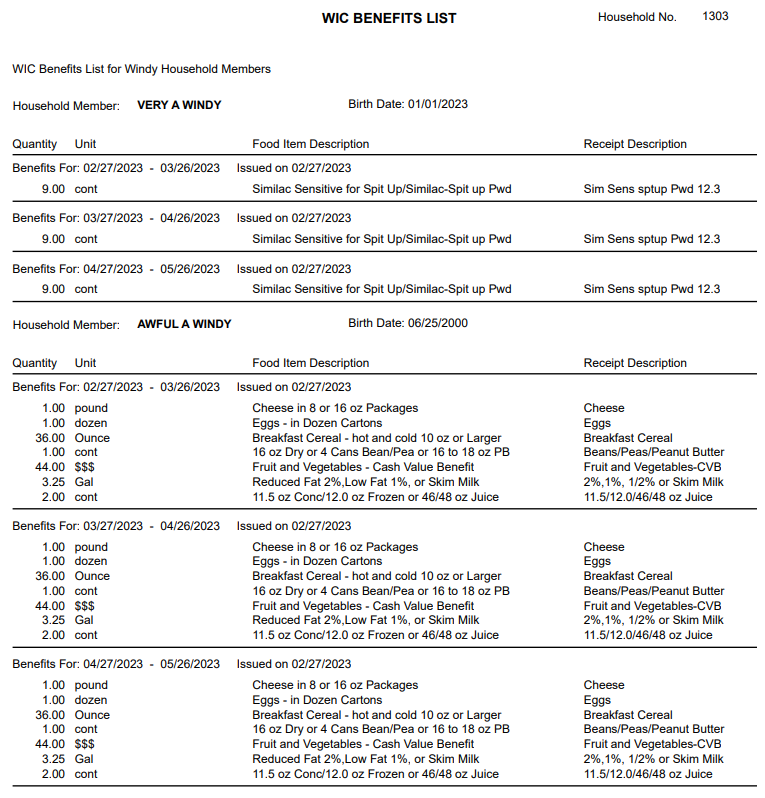 Benefit List
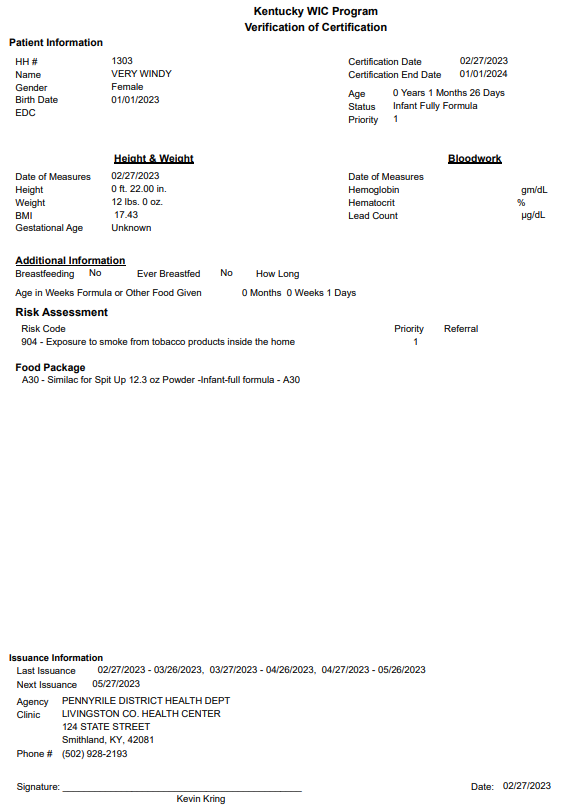 VOC Info
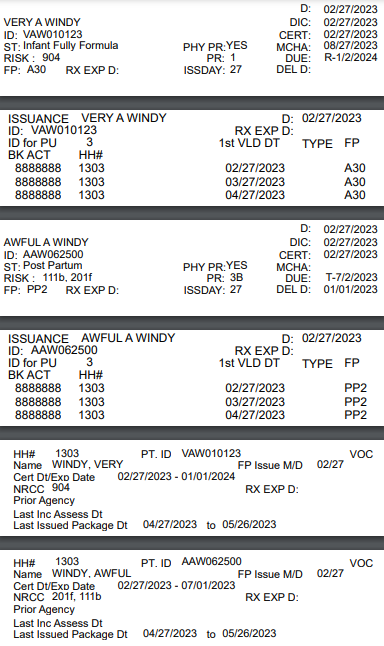 LabelsIssuanceVOC
VOC – Out of state
Mom & Child – Sunny and Stormy Morning have moved to Livingston county from Nebraska. Both have active certifications.
Search for Household, click NEW HOUSEHOLD
Build Household & SAVE
Add members & SAVE
Register each member
Complete Registration,Click SAVE & VOC
Capture Certification info
When the status is entered, the VOC risk will show
Click SAVE & FOOD PACKAGE
Assign Food Package
Workflow Differences
Some clinics, if they are assigning a standard food package, front-end staff will assign the package.

Some clinics, front-end staff don’t set the food package, and save without setting a package.  The health professional will then set the food package.
And finally,
Issue an eWIC Card
Issue benefits
Schedule next appointment
Patient ID Change/Merge
Day 2 – Topic #1 – Household and Registration
Patient ID Change
Topic #1
Patient ID Change
Definition 
A patient ID change is for changing a patient’s ID from one value to another.  When the patient’s record was built, it was entered incorrectly.

The patient only has ONE patient ID.
Select County from the County drop-down
Select CHANGE from the Action drop-down
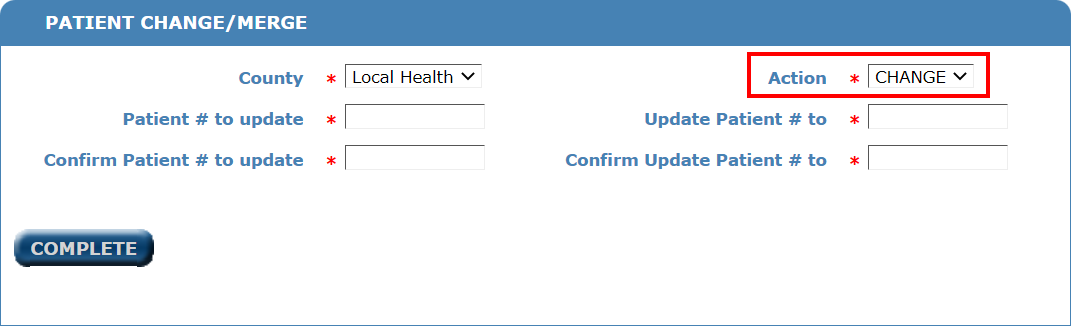 Enter INCORRECT ID in Patient # to update
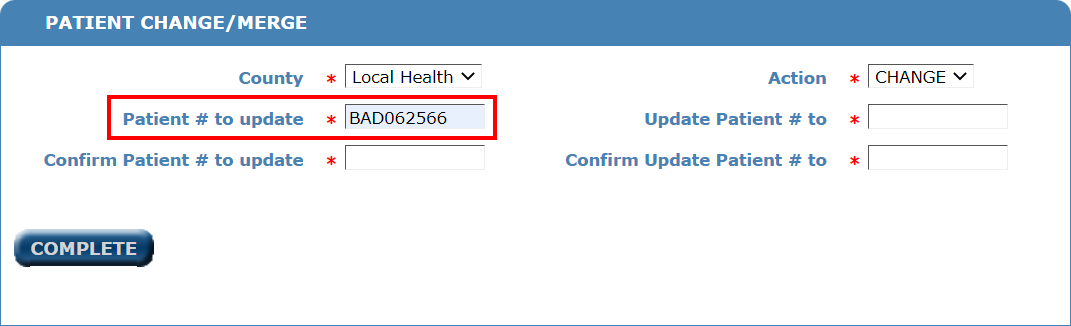 Enter CORRECT ID in Update Patient # to
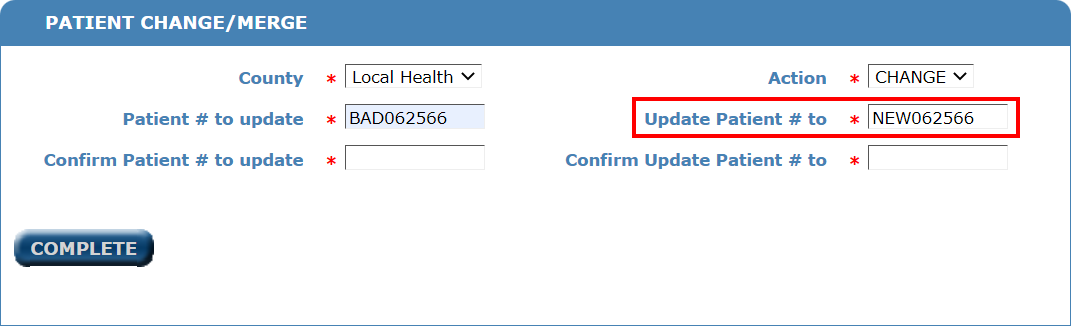 Enter INCORRECT ID in Confirm Patient # to update
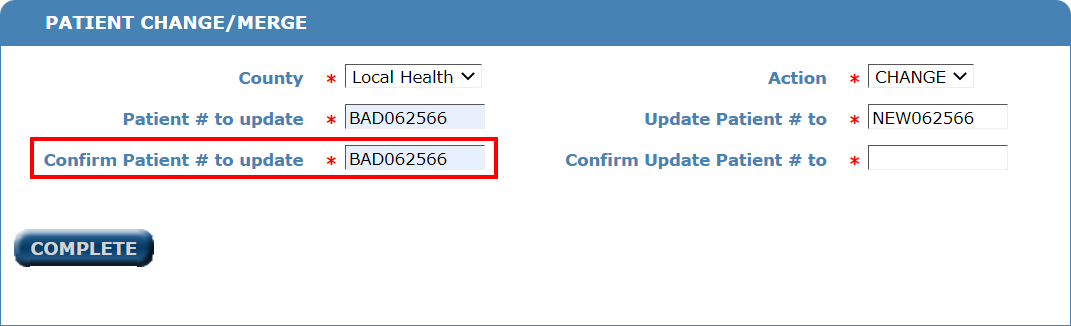 Enter CORRECT ID in Confirm Update Patient # to
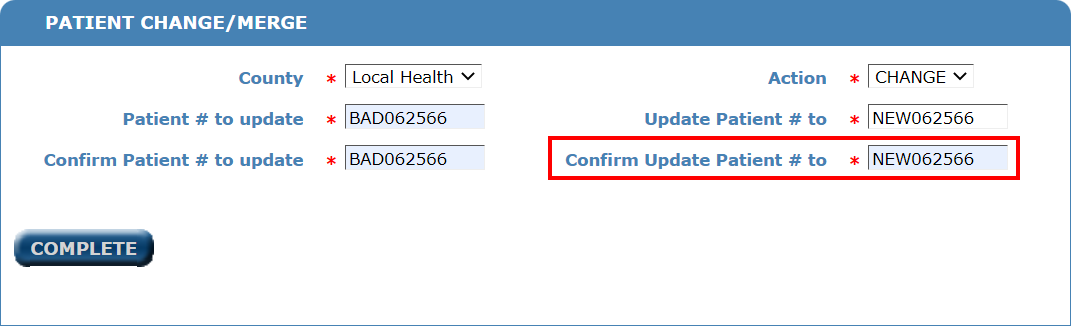 Click COMPLETE
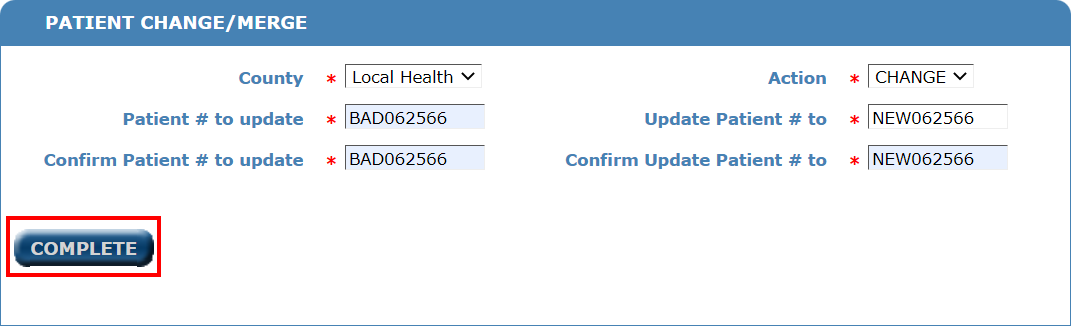 All Done
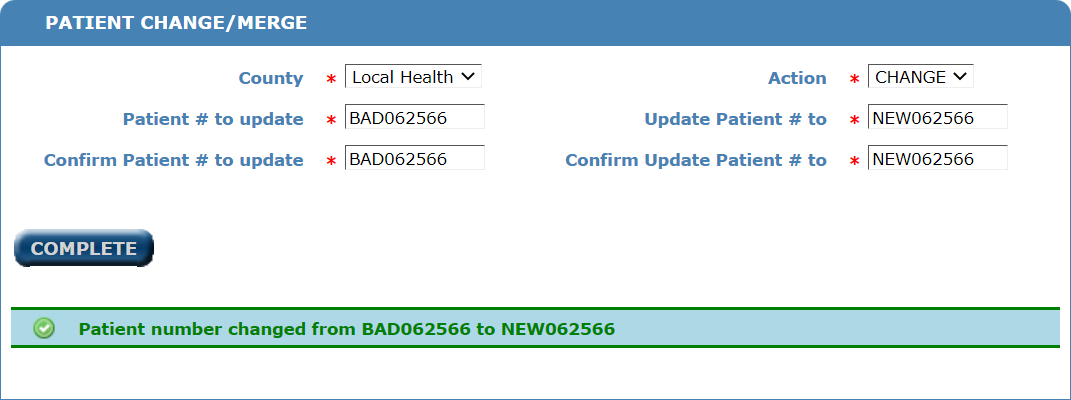 Patient ID Merge
Day 2 - Topic #1 – Household and Registration
Patient ID Merge
Definition 
A patient has 2 or more patient IDs.  The merge will take the two IDs and MERGE them into 1 record.

This action CAN’T be undone!
Patient ID Merge
Conditions 
Date of Birth, Gender, and Race must be the same
Neither Patient can have active WIC benefits

This action CAN’T be undone!
Select County from the drop-down
Select MERGE from the Action drop-down
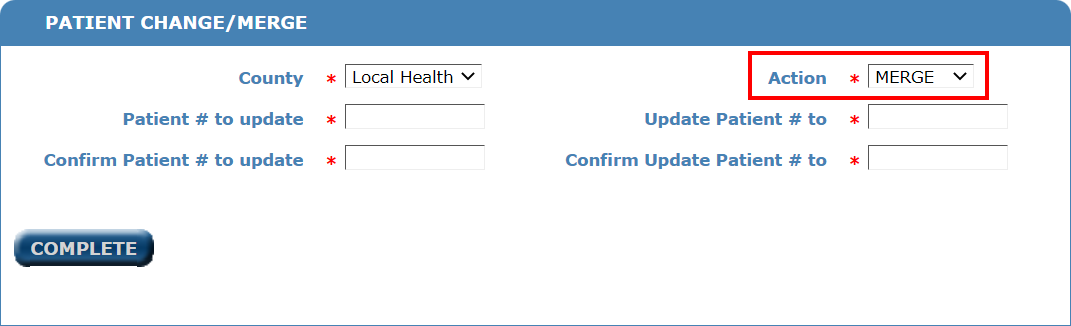 Enter INCORRECT ID in Patient # to update
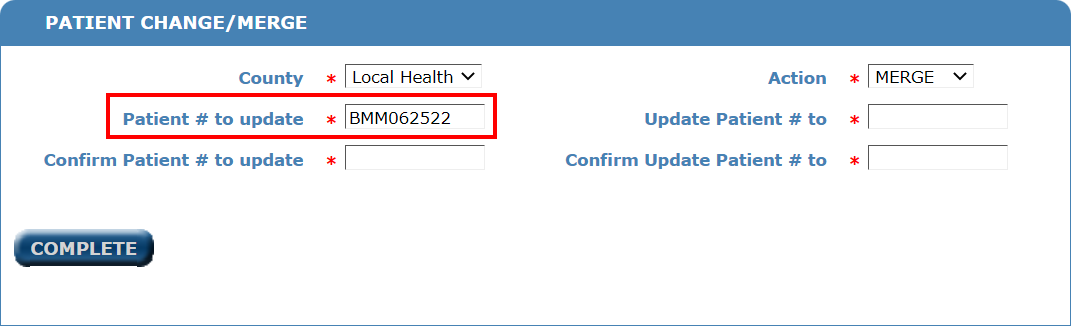 Enter CORRECT ID in Update Patient # to
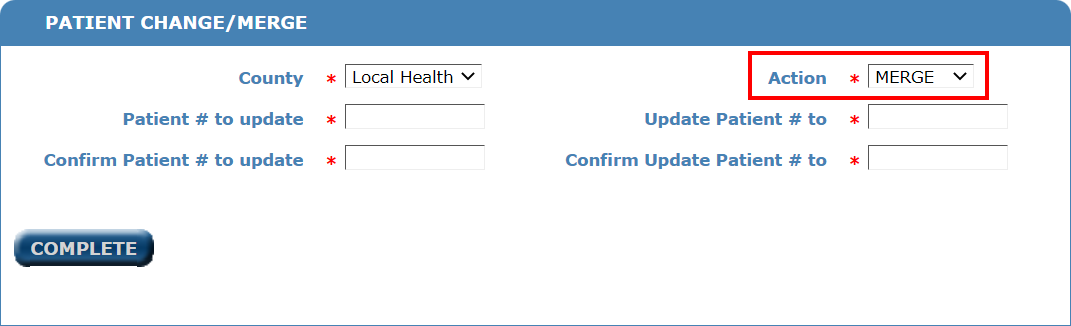 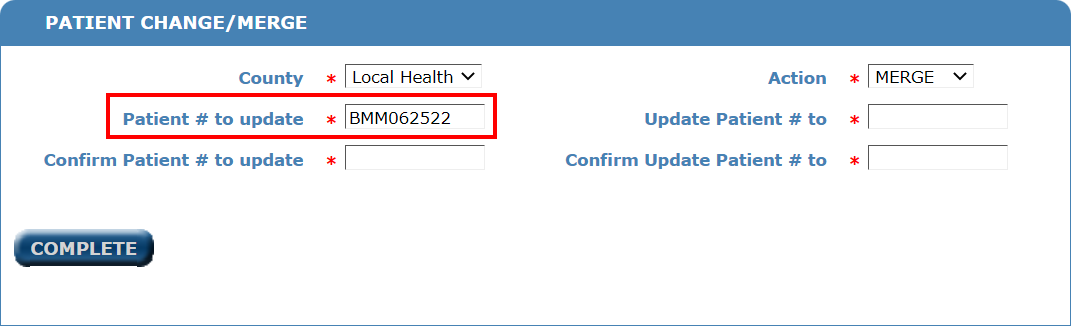 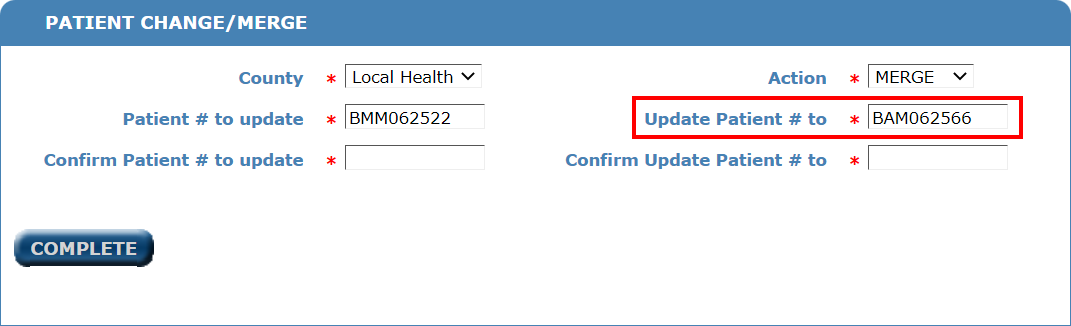 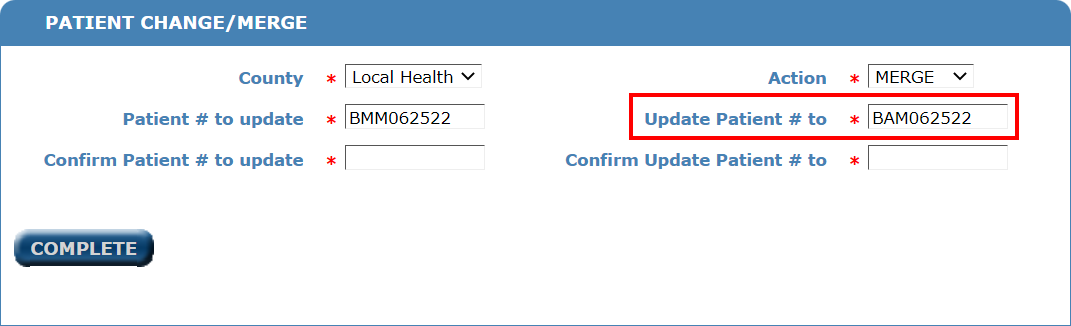 Enter INCORRECT ID in Confirm Patient # to update
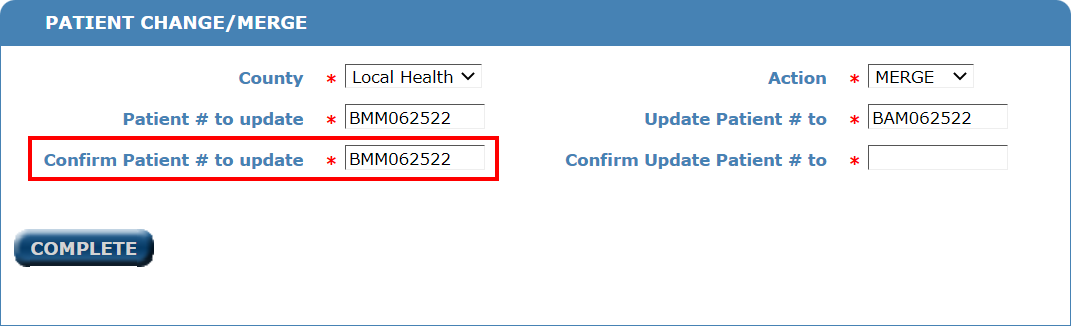 Enter CORRECT ID in Confirm Update Patient # to
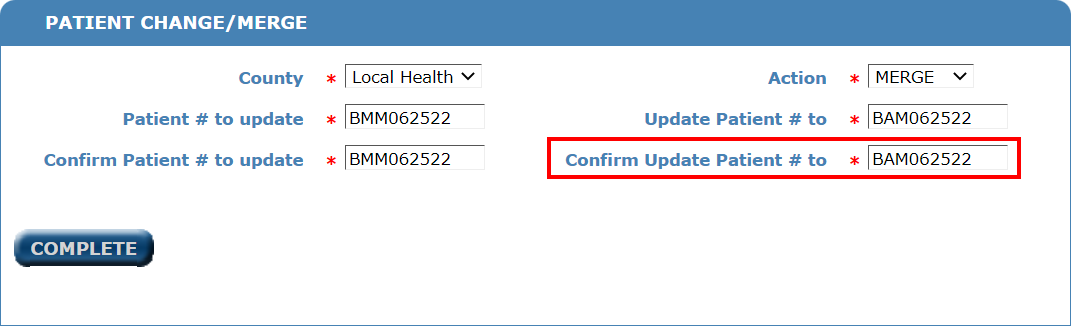 Click COMPLETE
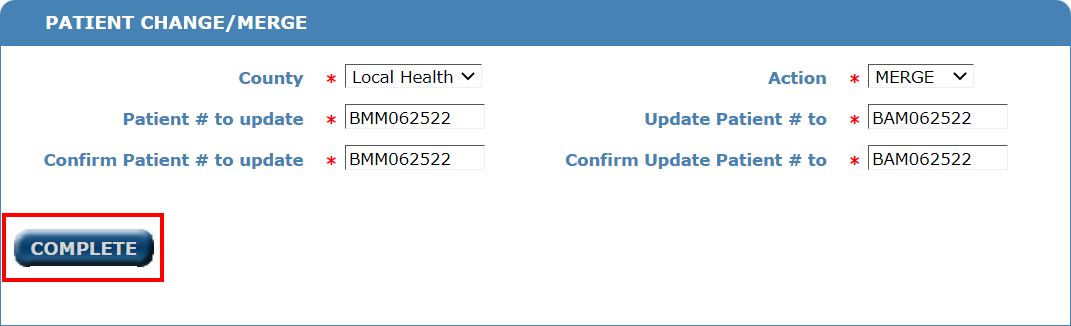 ALL DONE
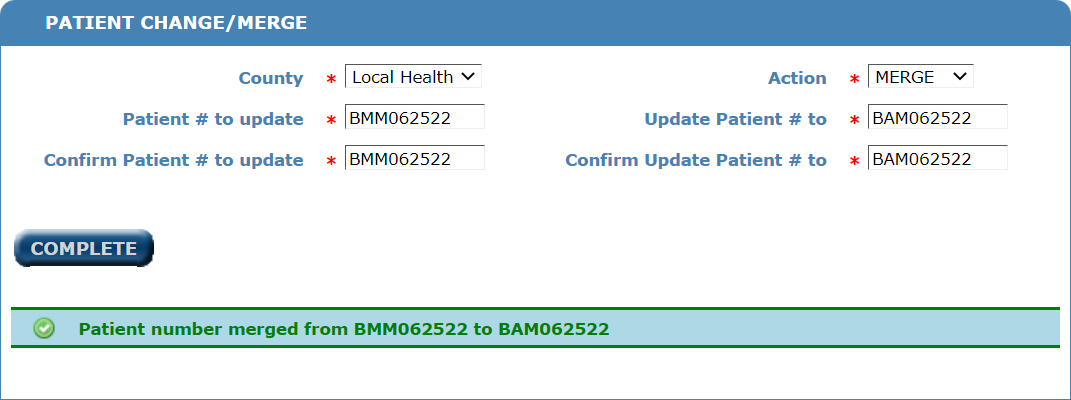 WIC Inquiry
Day 2 - Topic #1 – Households and Registration
Household Page
WIC Inquiry
Encounter Entry
Day 2 - Topic #1 – Households and Registration
From Household page
From Patient Menu, click PEF Listing
On PEF, set the LEP flag
Any Questions?
Day 2 - Topic #1 – Households and Registration